SUPROTNE REČENICE
Dvije suprotnosti mogu stajati u zajedničkoj rečenici - tada je to nezavisnosložena suprotna rečenica.
SUPROTNE REČENICE
67
Odnosi među surečenicama
Promotri suprotnosti izrečene u rečenici:
Ne mijenjaju se stvari, nego se mijenjamo mi.
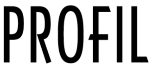 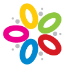 SUPROTNE REČENICE
Odnosi među surečenicama
Promotri suprotnosti izrečene u rečenici:
P
P
Ne mijenjaju se stvari, nego se mijenjamo mi.
Gornja se složena rečenica sastoji od dviju surečenica koje izriču suprotne tvrdnje.
SUPROTNE REČENICE
Odnosi među surečenicama
Promotri suprotnosti izrečene u rečenici:
P
P
Ne mijenjaju se stvari, nego se mijenjamo mi.
suprotna tvrdnja
Ne mijenjaju se stvari.
Mijenjamo se mi.
Surečenice se nalaze u odnosu suprotnosti - sadržaj jedne surečenice suprotstavljen je sadržaju druge.
SUPROTNE REČENICE
Suprotne rečenice
Promotrimo još dva primjera:
Možda to ne vrijedi uvijek, ali u svakome slučaju vrijedi za čitanje.
tvrdnja
suprotna tvrdnja
Opet čitam istu knjigu, no sada vidim nove pojedinosti u njoj.
tvrdnja
suprotna tvrdnja
U objema rečenicama sadržaji surečenica nalaze se u odnosu suprotnosti. Takve rečenice nazivamo suprotnim rečenicama.
SUPROTNE REČENICE
71
Suprotni veznici: a, ali, nego, no, već.
Suprotne rečenice povezujemo suprotnim veznicima: a, ali, nego, no, već.
U čitanje ulazim s predznanjem, a izlazim s novim spoznajama.
Mogu čitati bez udubljivanja, ali to čitanje neće me obogatiti.
Ne čitam površno, nego u čitanje unosim cijelu svoju osobu.
Neke knjige teže svladavam, no zato sam zadovoljnija napretkom.
Nije se promijenila knjiga, već sam se promijenila ja.
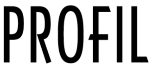 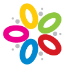 SUPROTNE REČENICE
Pisanje zareza u suprotnim rečenicama
U suprotnim rečenicama piše se zarez ispred veznika:
Neke knjige čitam lako, a neke mi idu teže.
Ne odustajem pri teškoćama, nego uključim cijelo svoje znanje.
Iznimno, zarez se ne piše ako suprotni veznik nego dolazi nakon komparativa:
Bolje je čitati polako nego površno preletjeti sadržaj.
Čitanje je bilo lakše i uspješnije nego što sam očekivala.
SUPROTNE REČENICE
Pisanje zareza u suprotnim rečenicama
Često griješimo pišući zarez iza suprotnoga veznika kad rečenica započinje njime:
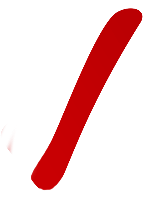 Cijenim znanje. No, do njega je dug put.
No do njega je dug put.
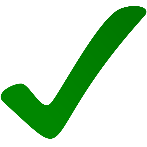 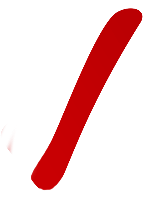 Pronašla sam podatke. Ali, poslat ću ti ih sutra.
Ali poslat ću ti ih sutra.
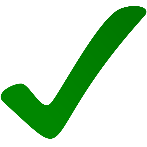 SUPROTNE REČENICE
Ponovimo.
Suprotne rečenice
sadržaji surečenica međusobno su suprotstavljeni
Ne čitaj površno, nego u čitanje unosi svoje predznanje.
suprotni veznici:
a, ali, nego, no, već
ispred suprotnih veznika piše se zarez